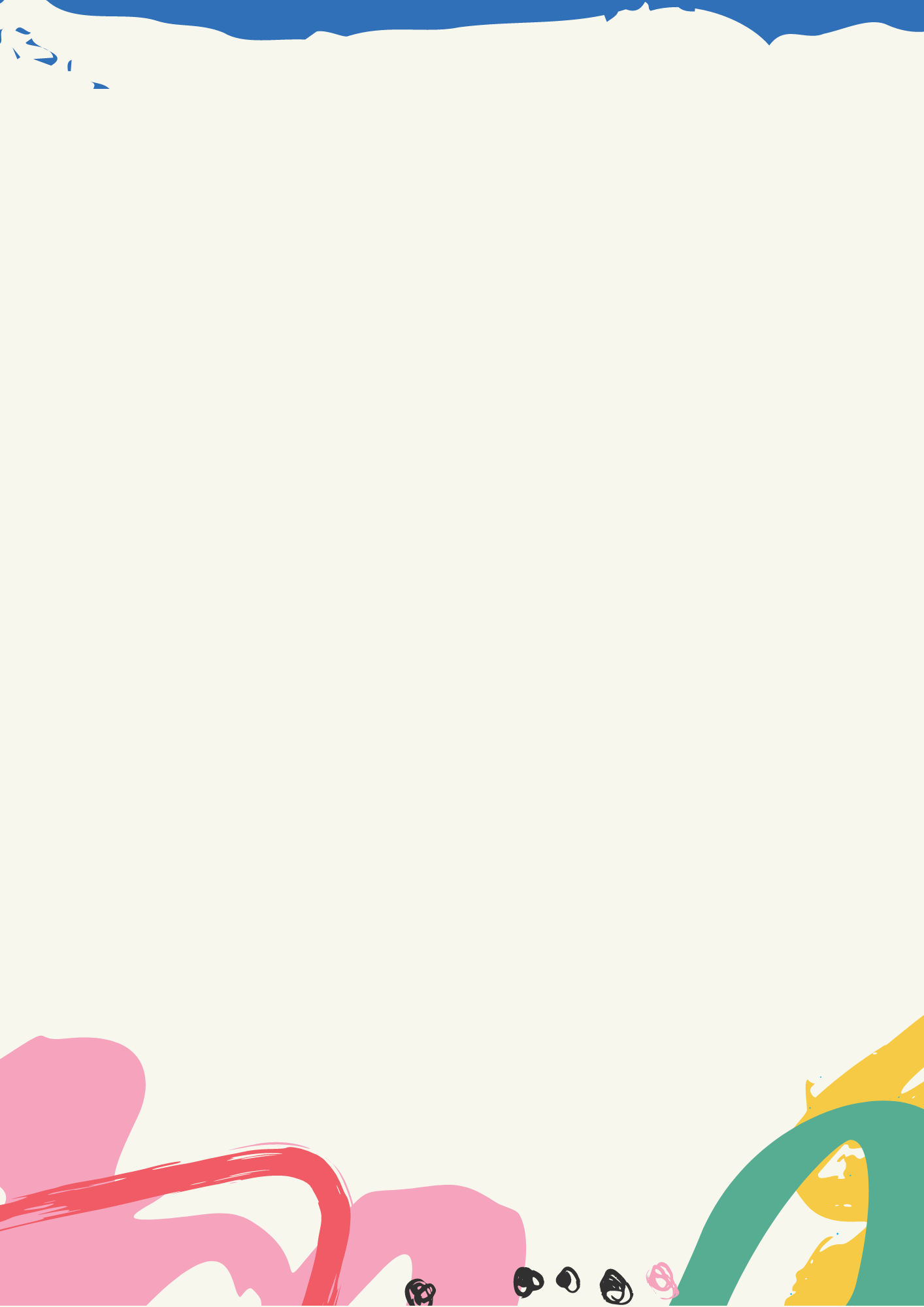 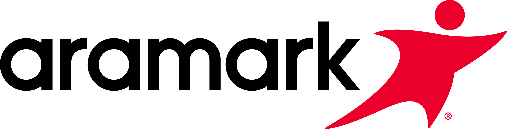 WELCOME TO IDSALL SCHOOL 
NEWSLETTER – From Inside the Kitchen
We are delighted to be sharing with you our second newsletter for this academic year , keeping you updated with what’s coming up & an overview of what’s been going on 

MORE THAN FOOD
Firstly, we are caterers , but we believe what we do is more than just food 
We are in a unique position to be able to nurture & educate through the food we serve
Forming healthy eating habits is a valuable part of your child’s education
90% of the food we serve is freshly prepared on site daily & is in line with British Government school guidelines giving your children the fuel to succeed 
INSIGHT & INNOVATION
The food that we serve is shaped to reflect the latest world trends & create our own version of high street brands as well as serving the ever popular traditional menu 
We have a full calendar of events including seasonal campaigns & theme days 
A PARTNERSHIP

Most importantly we are here to be a part of Idsall school community , if your child has any specific dietary requirements, we are more than happy to answer any questions .

Above all, we are here to ensure that the food we serve is tasty, the pupils are happy and that we make dining at Idsall enjoyable !
Warm Wishes,

Lynsey Harper
Catering Manager| Aramark
Harper-lyn@aramark.co.uk
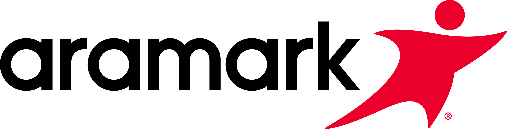 So, what have we been up to in Oct…
It was a very short month , but as always, we packed a lot in …
We supported the school celebrating World Space Day 
We donated two homemade cakes for the Macmillan Coffee Morning 
We served up added extra’s for the Census Day 
& we had plenty sweet treats to celebrate Halloween
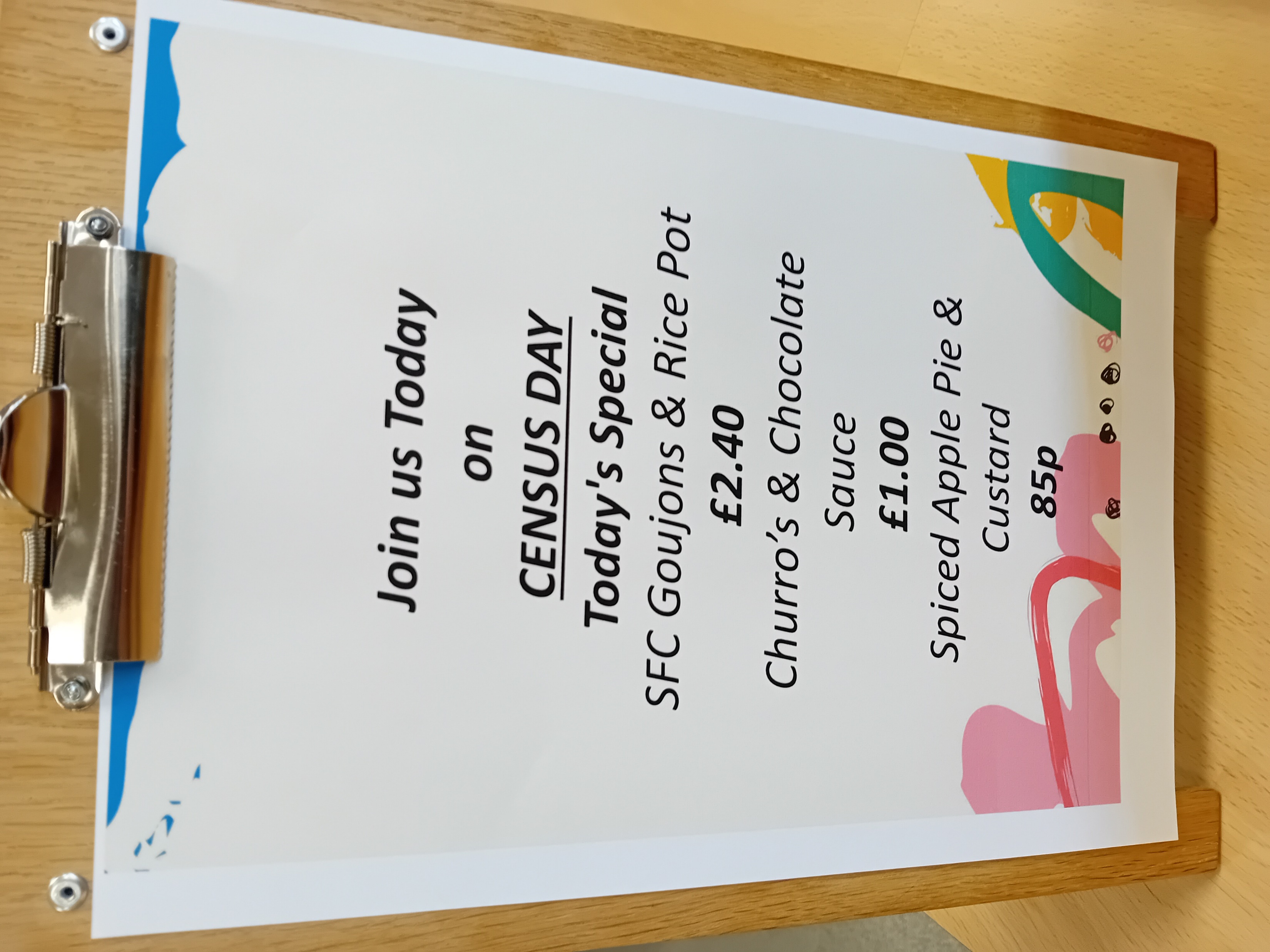 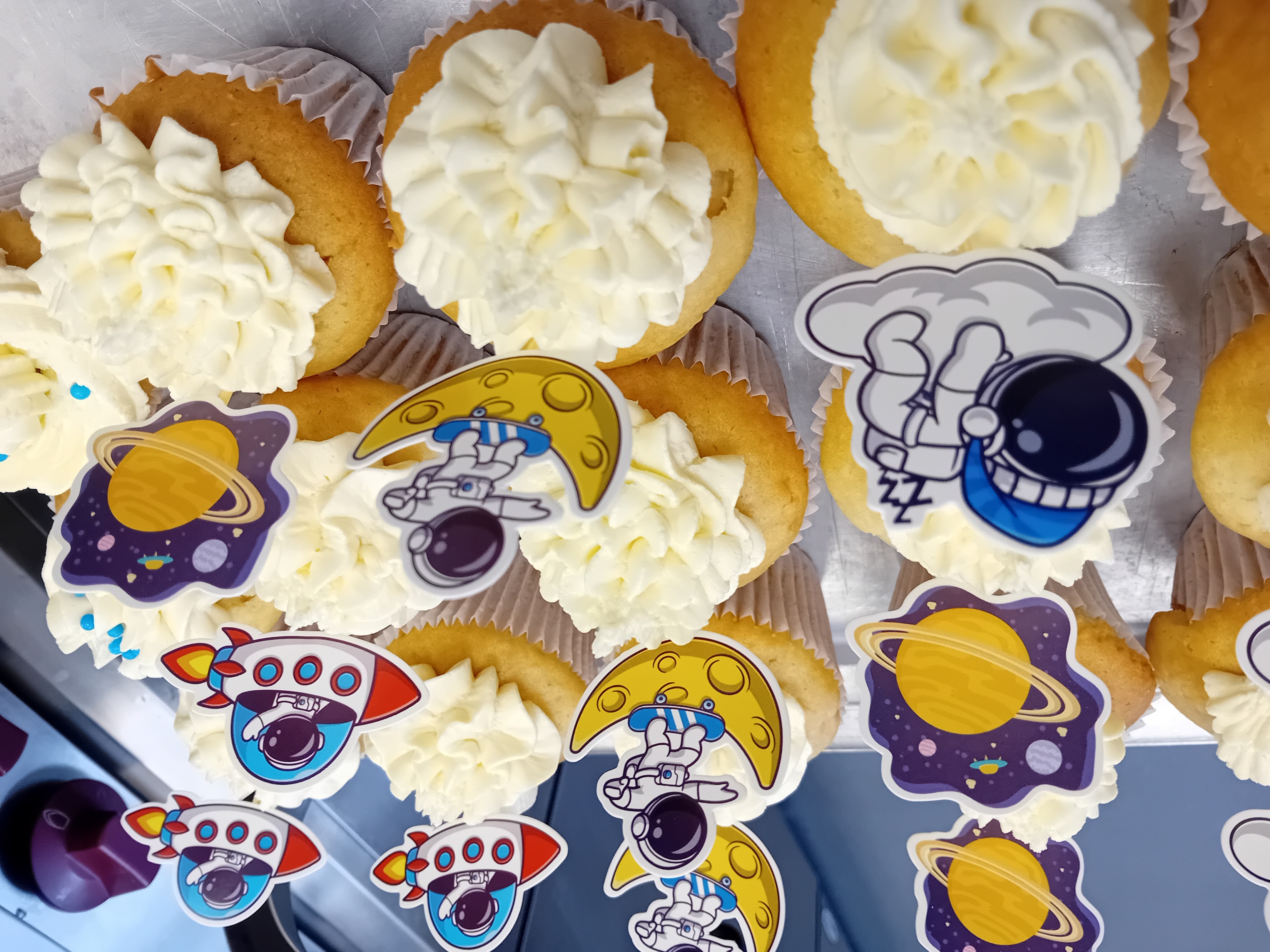 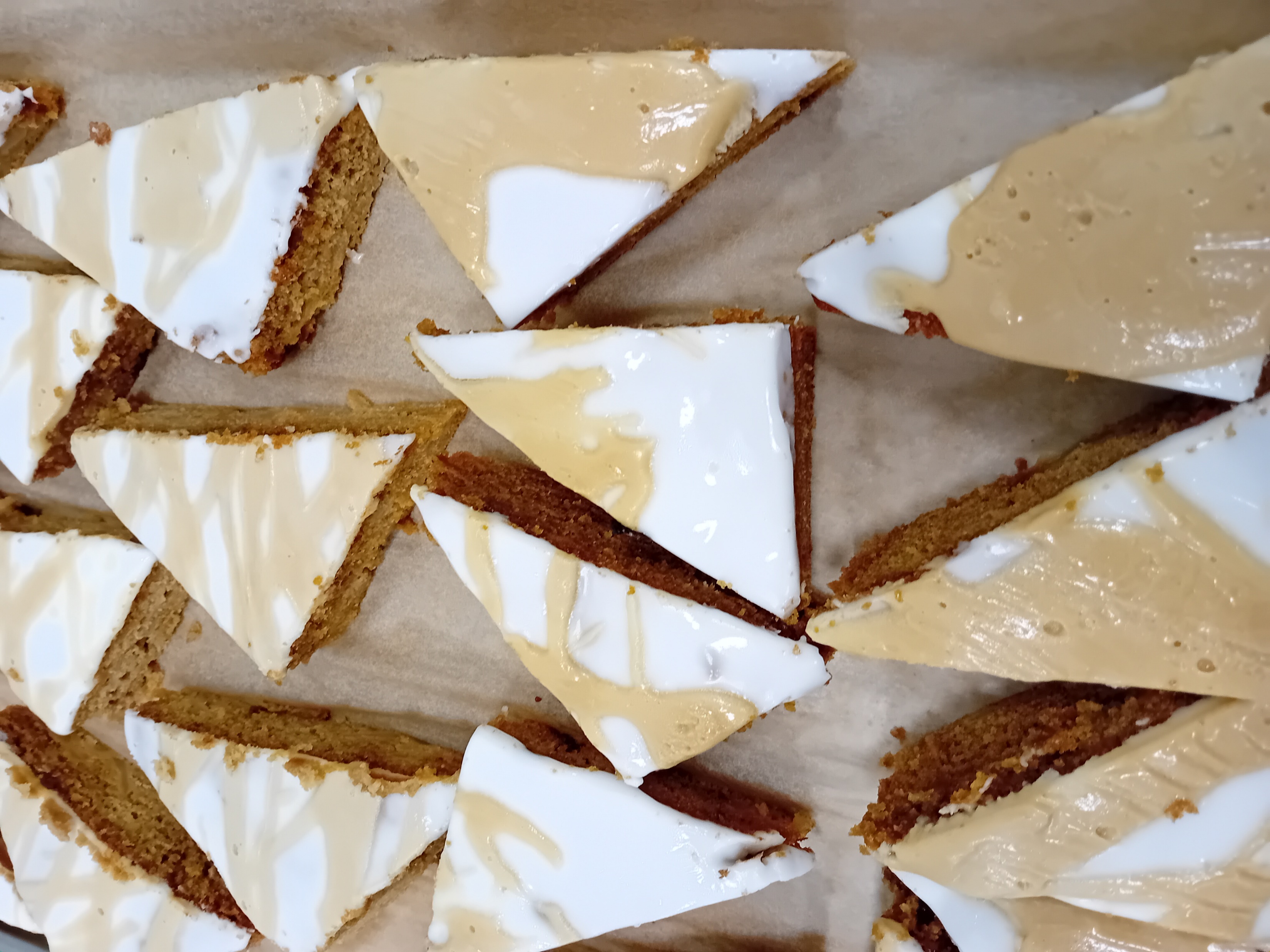 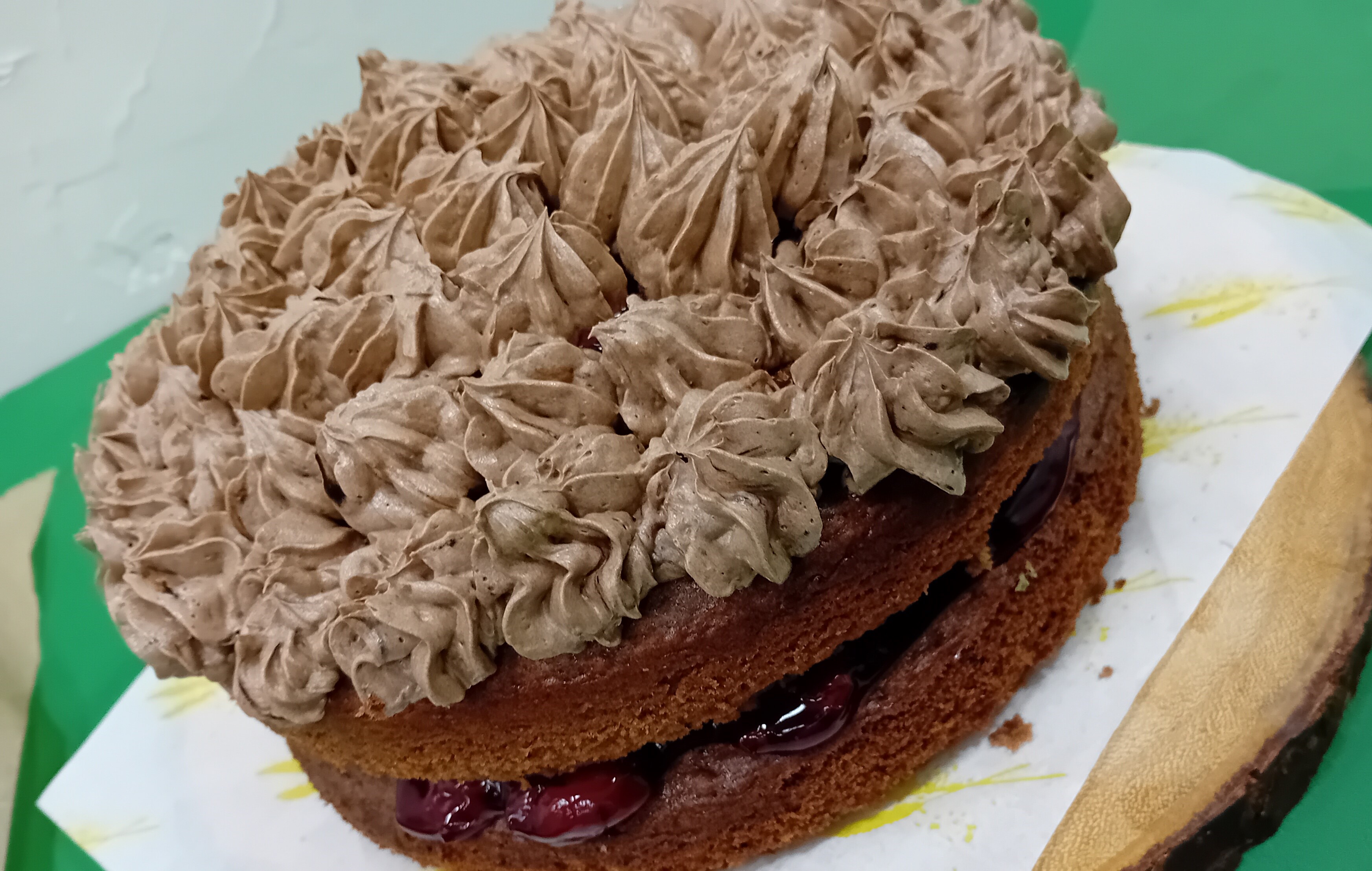 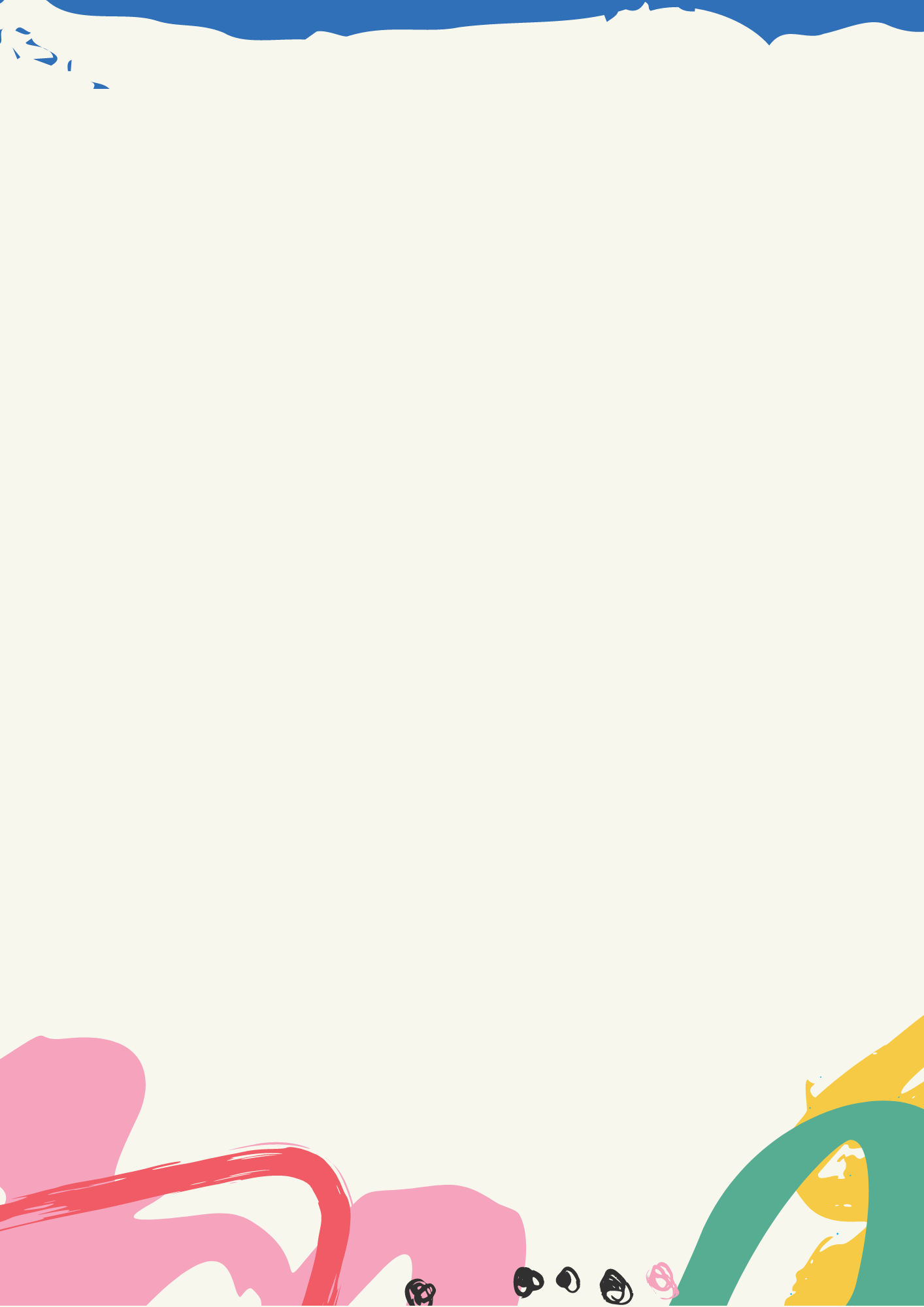 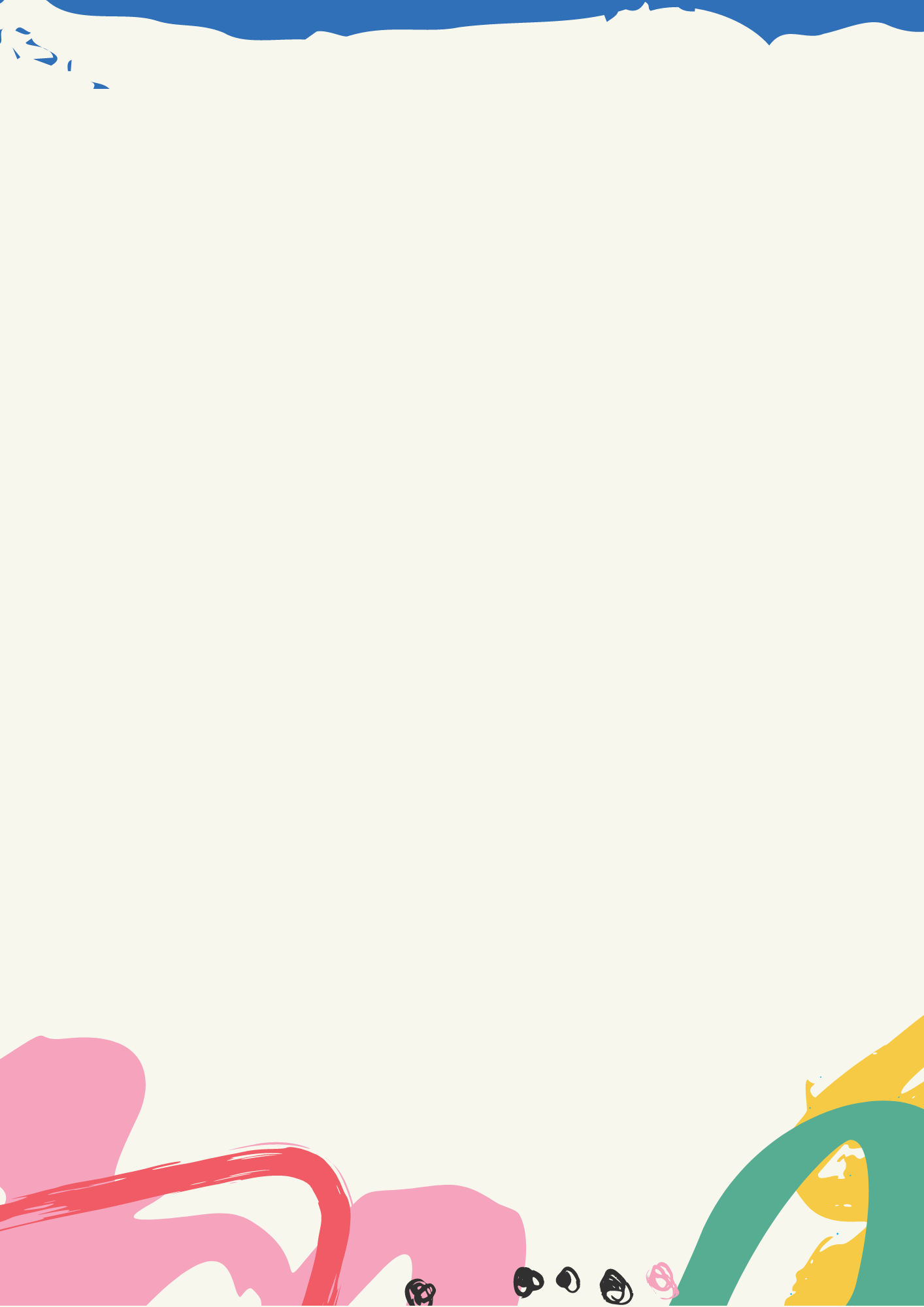 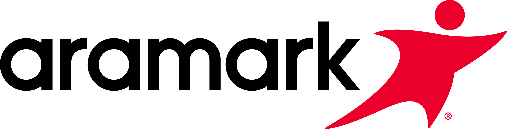 It’s Been a Tasty One!
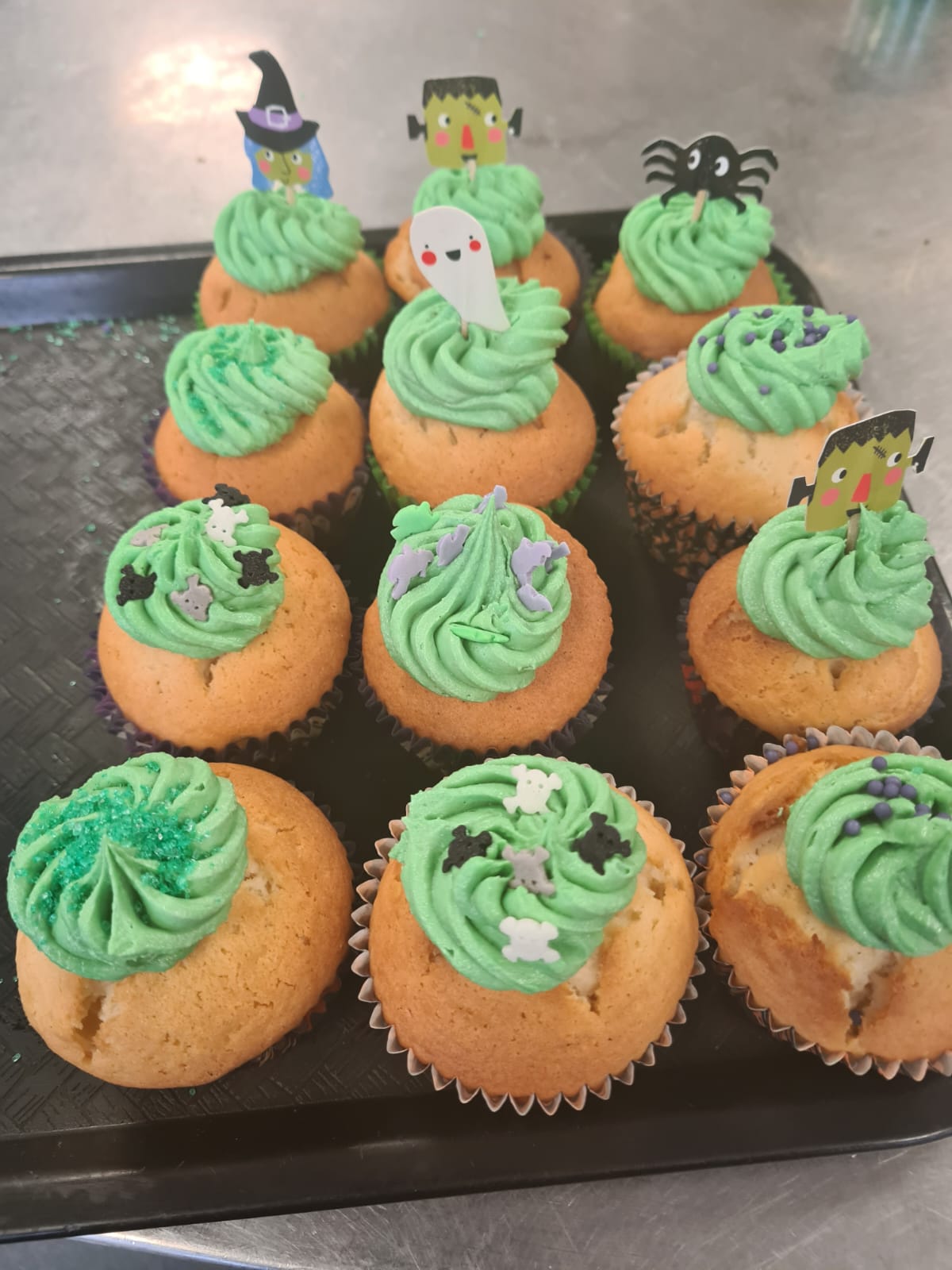 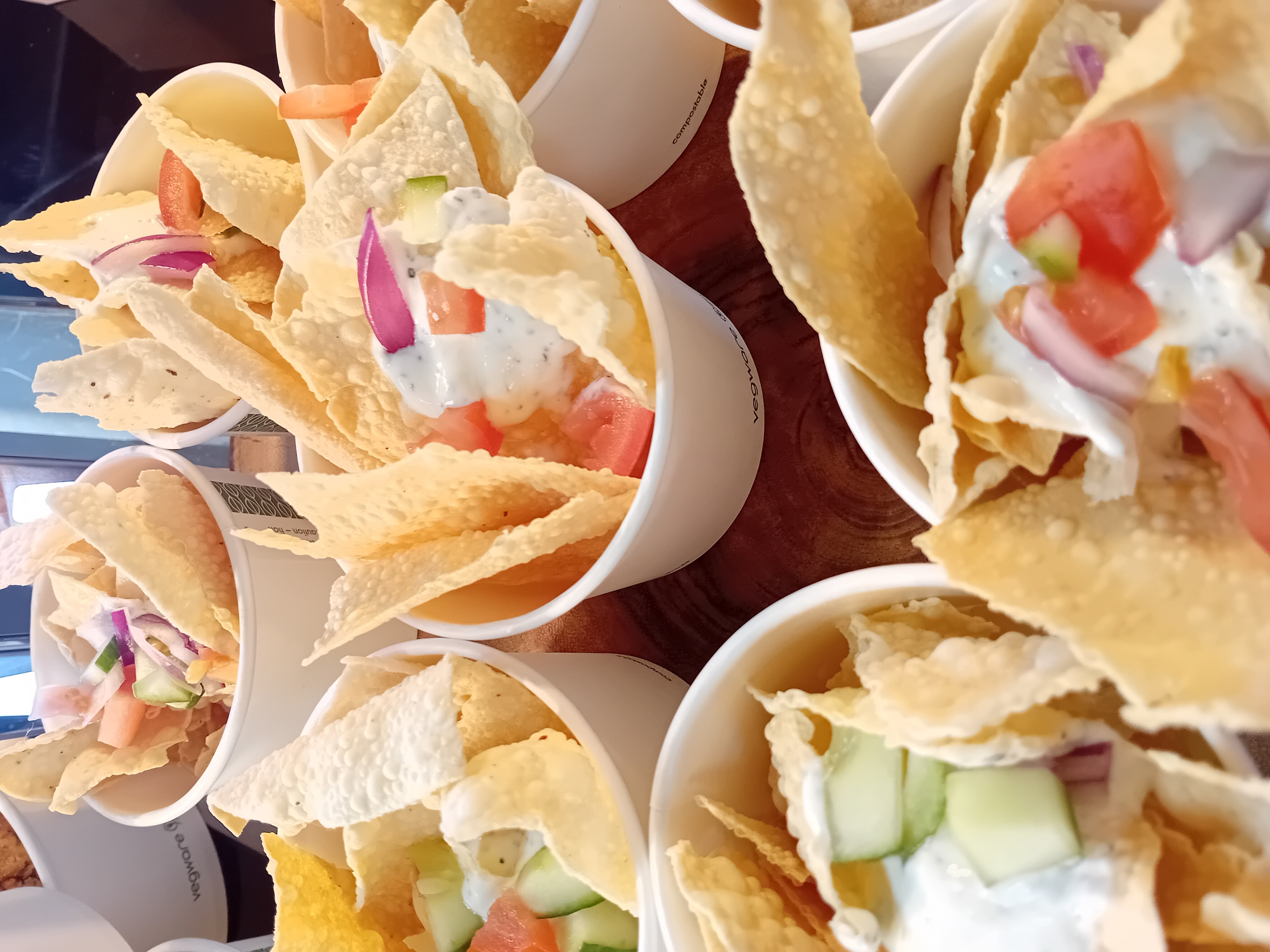 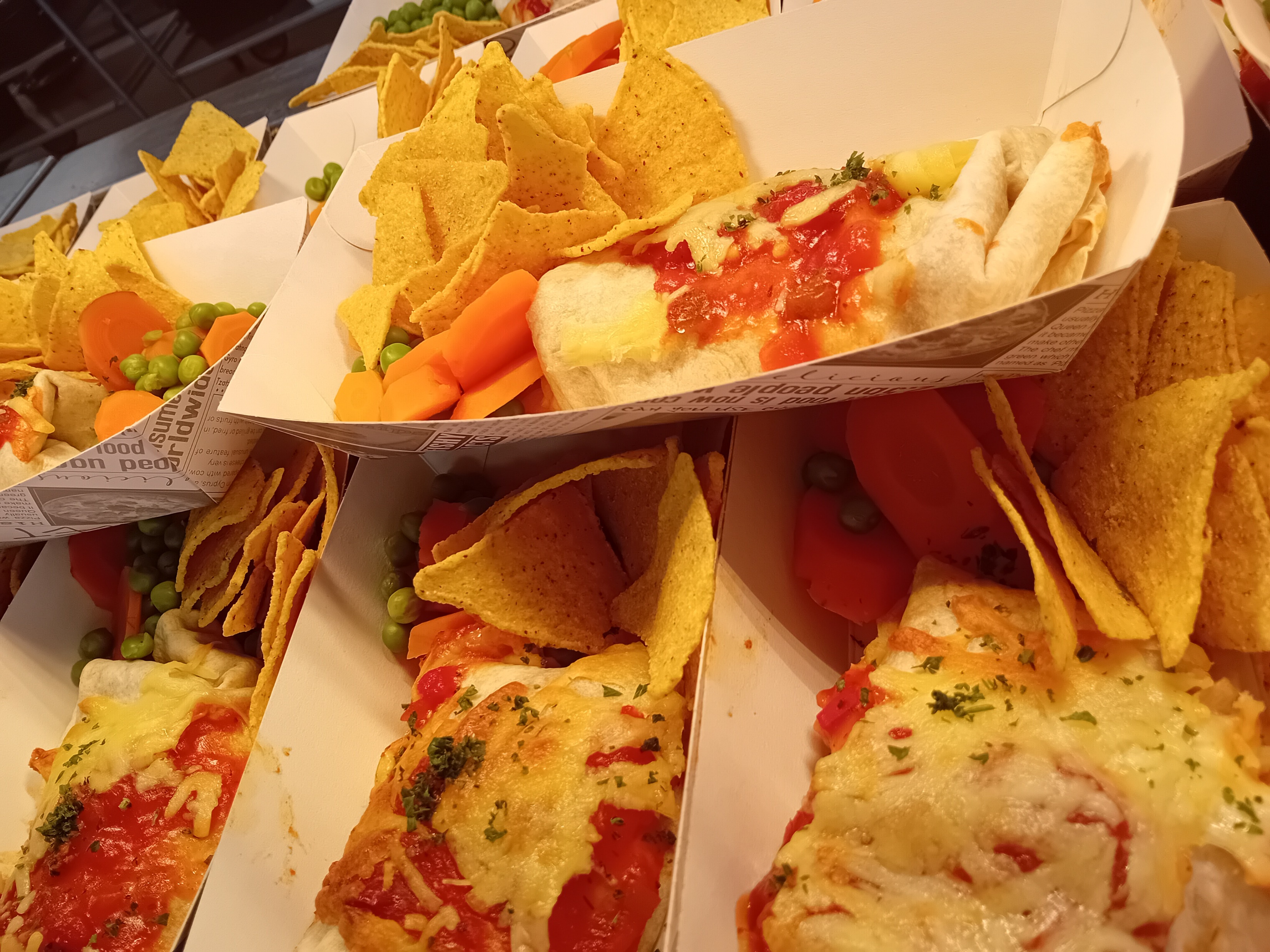 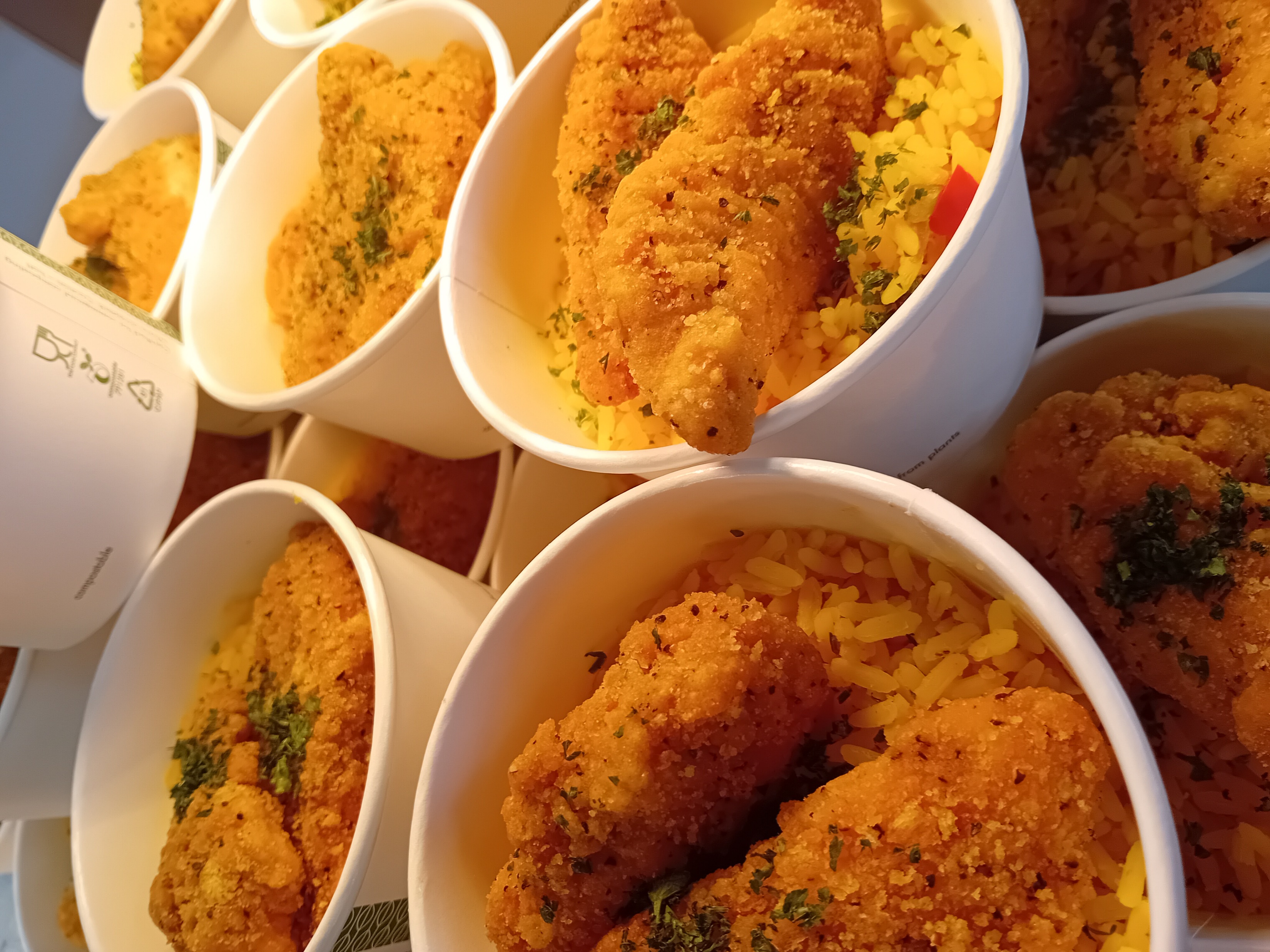 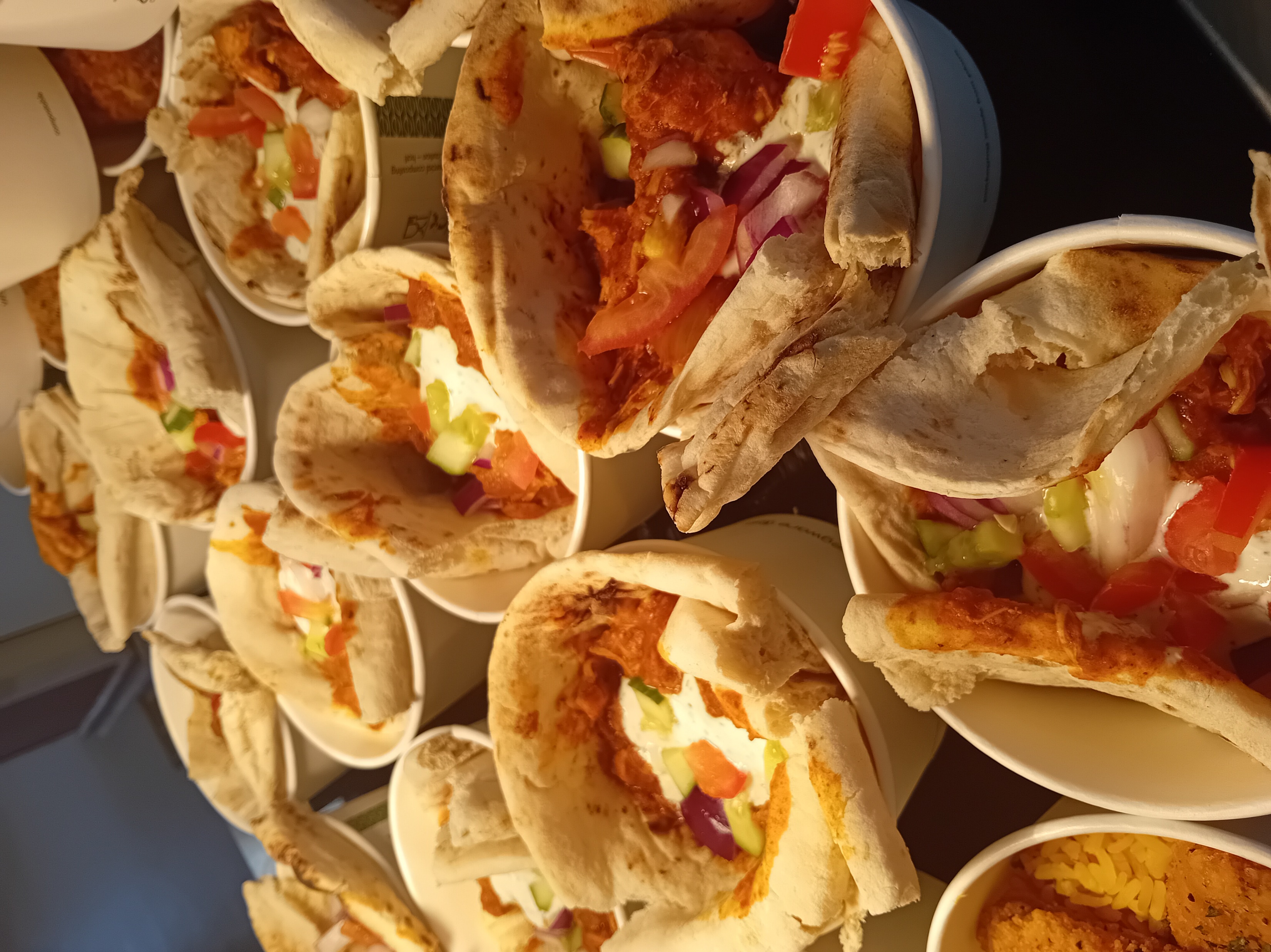 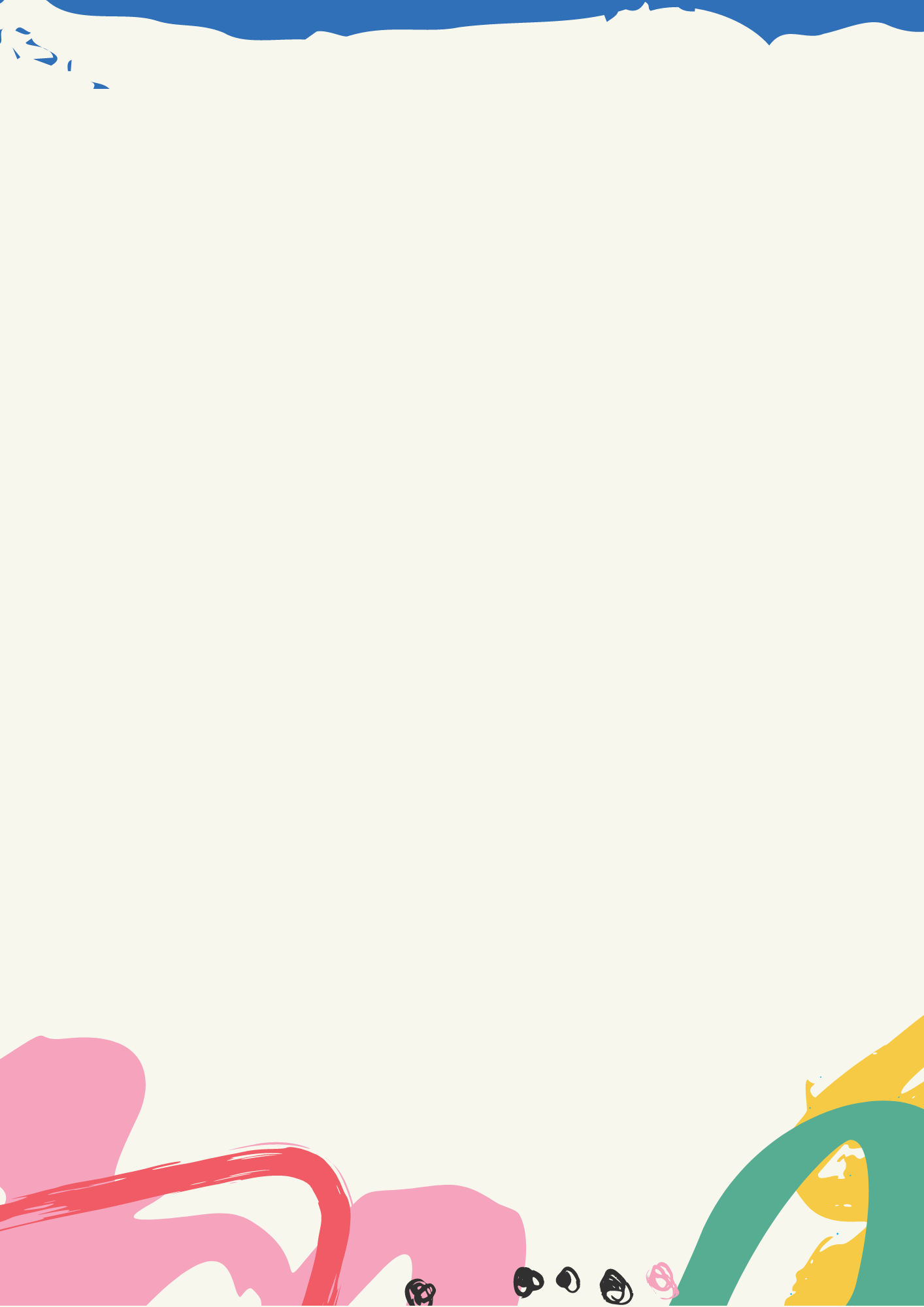 October Updates & Goings On  - 
New School Year Menus are going great , had amazing feedback from both students & staff 
Fabulous comments & praise from the Open Evening where tasters of our new menus were available 
 Sixth Formers 
We are back recruiting for student till operators at Break & or Lunchtimes 
Get paid during your free time by helping us out & add to your CV – enquire at the canteen
£5.00 Food Spend Limit
There is a set limit of £5.00 a day 
We have in the past given leeway to avoid students going hungry , but this is causing a lot of complaints of regular overspending & so we are no longer allowing this to happen  
Please speak to your children about budgeting for their daily spend 
We have lots of Meal Deal Options at £2.50 which can include a Dessert & / or Drink 
We also at Breakfast 8am-8.50am offer Free Toast & Squash 
There are water fountains throughout the school
Please take advantage of these offers 
Alternatively, Parents can email & change the daily limit to suit their child's needs
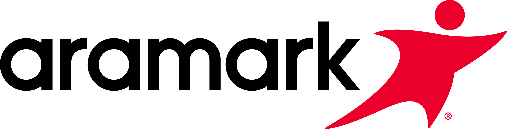